TRAVMA
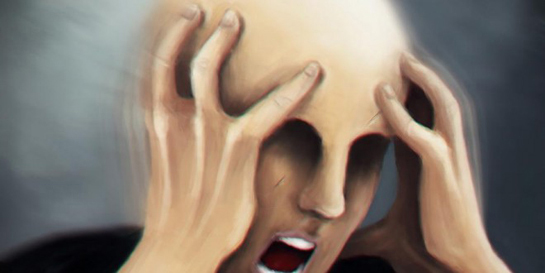 PSİKOSOSYAL ÖNLEYİCİ DESTEK PROGRAMI
TRAVMA
Hoş olmayan deneyim, stres yaratıcı sarsıtıcı bir olaya maruz kalma.
Travmatik olaylar, bir kişinin başa çıkabilme becerisini aşan olağan dışı stres içeren deneyimlerdir. ( Giller)
Ona göre bir olayın travmatik olup olmadığını belirleyen şey, bunu deneyimleyen kişinin öznel algısıdır. 
Bu bağlamda, kişi kendisini duygusal, zihinsel ve fiziksel olarak bunalmış hissedebilir, bunlara güven kaybı, kapana kısılma hissi, çaresizlik, elem ve kaybetme hissi eşlik edebilir.
Dünya Sağlık Örgütü (WHO, 2004) travmatik yaşantıyı, olağan dışı ruhsal veya fiziksel bir stresörle kısa veya uzun süreli bir karşılaşma olarak tanımlar.
DSM-V tanı kitapçığında travma; “kişinin gerçek bir ölüm tehdidi alması, ağır yaralanması, fizik bütünlüğünü tehdit eden bir olay yaşaması, başka bir kişinin ölümü, ölüm tehdidi altında kalması, yaralanması ya da fizik bütünlüğünü tehdit eden bir olaya tanıklık etmesi, ailesinden birinin ya da başka bir yakınının beklenmedik ölümü, şiddete maruz kalarak öldürülmesi, ağır yaralanması, ölüm ya da yaralanma tehdidi altında kaldığını öğrenmesi gibi kişinin doğrudan yaşadığı ve bu travmatik olay karşısında kişide dehşet, korku ve çaresizlik duygularının ortaya çıkması durumudur.”
TRAVMA TÜRLERİ
1) İnsan eliyle oluşanlar (kasten- kaza)
2) Doğal yollarla oluşanlar (Deprem, sel, kasırga, yanardağ patlaması vb.)
TRAVMANIN AYIRT EDİCİ ÖZELLİKLERİ
Ani gelişir.
Olağan dışıdır.
Beklenmeyendir.
TRAVMAYA VERİLEN TEPKİLER
Travmaya verilen tepkiler ebeveynlerin tepkisine göre değişmektedir.
Travma sonrası verilen tepkilerin türü, kapsamı ve süresi, çocuğun bu olayı tek başına yaşayıp yaşamadığına veya bir dizi travmatik olaya üst üste maruz kalıp kalmadığına bağlı olarak da değişmektedir.
TRAVMATİK OLAY ANINDA VERİLEN TEPKİLER
TRAVMATİK OLAY SONRASI TEPKİLER
TRAVMANIN UZUN DÖNEM ETKİLERİ
TRAVMANIN GENEL SONUÇLARI
1. Hastalık ve ölüm (yaralanma, hastalık, ölüm) 
2. Maddi kayıplar (zarar, yıkım, ekonomik kayıplar) 
3. Sosyal aksama/karmaşa (altyapı hasarları, hayatta kalmak gerekli olan kaynakların olmaması, nüfusun yer değiştirmesi) 
4. Psikososyal etkiler (stres, zarar veren davranış değişikliği, psikopataoloji, kayıp, yas) 
5. Sosyoekolojik ve kültürel etkiler
TRAVMATİK RİSK FAKTÖRLERİ
TRAVMATİK HATIRLATICILAR
FARKLI YAŞAM EVRELERİ VE TRAVMA
Okul öncesi dönemdeki çocuklar duygu durumları arasındaki farkı öğrenirler ve bu durum okul çağına kadar sürer. Ergenlik ve erken yetişkinlik gibi sonraki dönemlerde ise bu duyguları daha iyi anlar, duyguların kökenlerini ve sonuçlarını daha iyi anlamlandırırlar.
TRAVMA İLE İLGİLİ ÖNERİLER
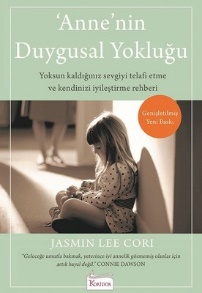 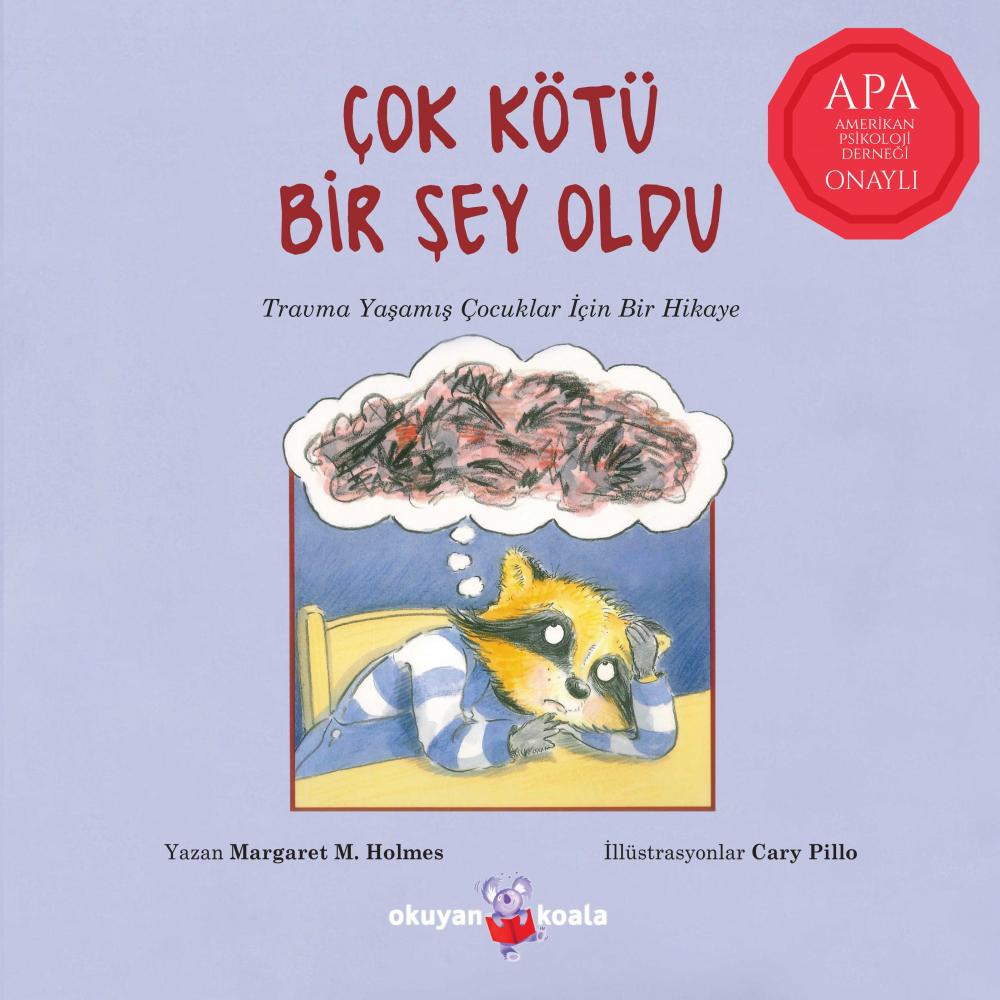 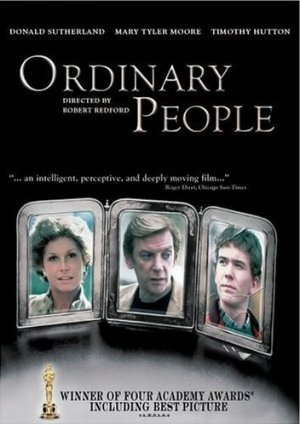